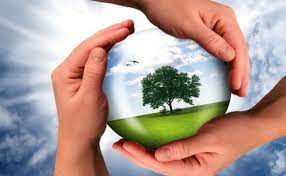 المحافظة على البيئة
طلاب الصف السادس ب 
هاشم الداودي
آدم خوري 
كريم كرادشة
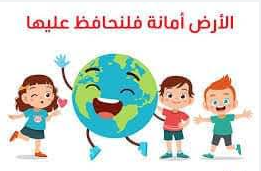 البيئة هبة من الله للإنسان. فهي الطبيعة التي نعيش فيها. و هي النباتات و الحيوانات و الماء و الهواء و الأرض. 

فهي أمانة يجب أن نحافظ عليها من التخريب و التلوث.
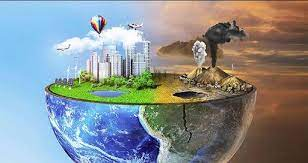 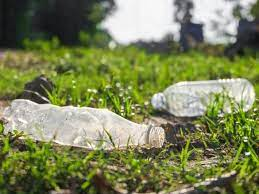 رمي النفايات
تلوث التربة
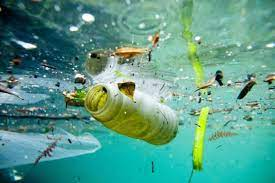 تلوث الماء
رمي النفايات
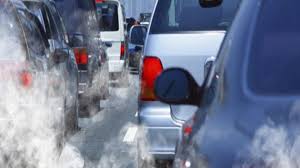 دخان السيارات
تلوث الهواء
تلوث الهواء
هو احتواء الهواء على مواد مضرة بصحة الإنسان والكائنات الحية.

تلوث الهواء هو من أخطر أنواع التلوث، فهو يؤثر على جميع الكائنات الحية من إنسان و حيوان و نبات. 

فبدون هواء تموت جميع الكائنات و تنتهي الحياة.
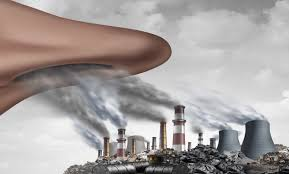 دور الانسان في تلوث الهواء
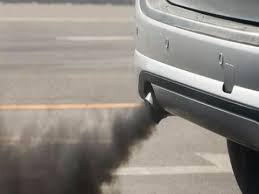 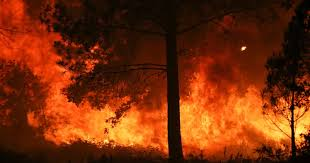 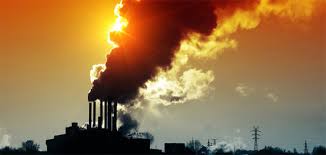 السيارات و تلوث الهواء
تساهم جميع وسائل النقل في تلوث البيئة.
.
السبب يعود للمواد التي تخرج من عوادم السيارات.
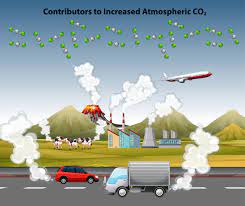 مثل الغازات السامه الناتجة عن حرق الوقود.
كيف يستطيع الانسان الحد من التلوث الناتج عن السيارات؟
استخدام انواع زيوت جيدة و تغيير الزيت بانتظام.
التخفيف من استخدام السيارات خاصة للمسافات القريبة.
صيانة السيارة باستمرار لتقليل الغازات السامة.
استخدام السيارت الكهربائية
السيارات الكهربائية...
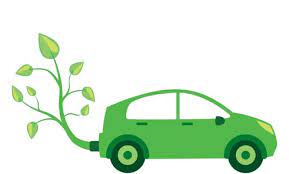 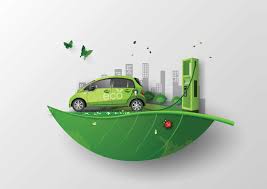 العمر
الجنس
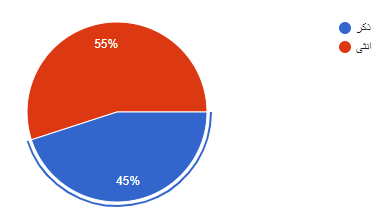 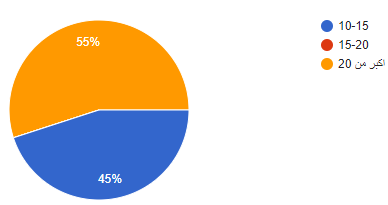 هل تركب سيارة تعمل على
هل انت من المهتمين  بالمحافظة على البيئة
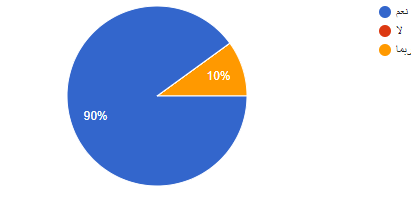 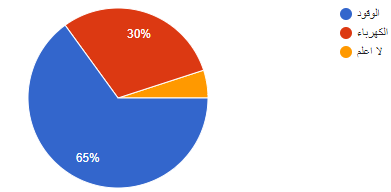 هل لديك  استعداد لتغيير وسيلة نقلك من نوع يستخدم الوقود الى نوع يستخدم الكهرباء
هل توافق ان البيئة في خطر بسبب زيادة السيارات التي تستخدم الوقود
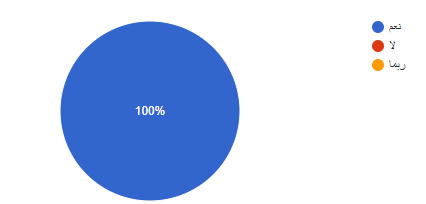 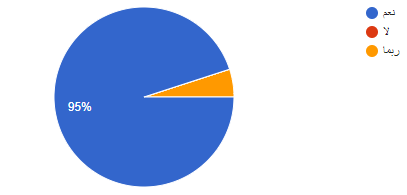 هل تعلم ان السيارات التي تعمل على الكهرباء
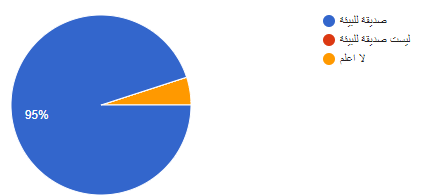 لنمشي الى مستقبل أنظف.
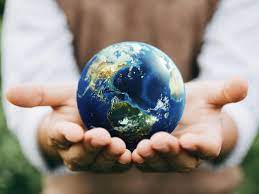 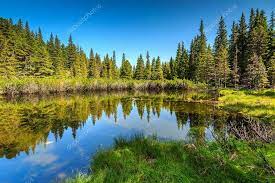 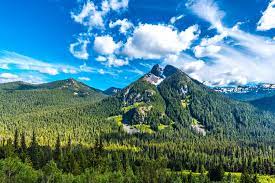 المراجع
https://ar.wikipedia.org/wiki/%D8%AA%D9%84%D9%88%D8%AB_%D8%A7%D9%84%D9%87%D9%88%D8%A7%D8%A1 
https://www.mlzamty.com/complete-research-on-air-pollution/ 
https://www.dw.com/ar/%D9%87%D9%84-%D8%A7%D9%84%D8%B3%D9%8A%D8%A7%D8%B1%D8%A7%D8%AA-%D8%A7%D9%84%D9%83%D9%87%D8%B1%D8%A8%D8%A7%D8%A6%D9%8A%D8%A9-%D8%A3%D9%81%D8%B6%D9%84-%D9%84%D9%84%D8%A8%D9%8A%D8%A6%D8%A9-%D8%A7%D9%84%D8%A3%D8%B1%D9%82%D8%A7%D9%85-%D8%AA%D8%AC%D9%8A%D8%A8/a-62032641